О рейтинге субъектов Российской Федерации по итогам реализации механизмов поддержки социально ориентированных некоммерческих организаций и социального предпринимательства, обеспечения доступа негосударственных организаций к предоставлению услуг в социальной сфере и внедрения конкурентных способов оказания государственных (муниципальных) услуг
Общие положения Рейтинга
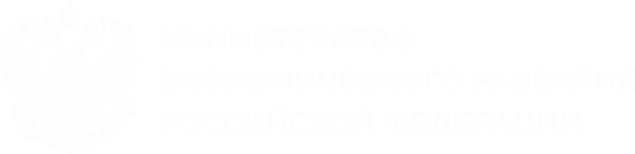 Рейтинг формируется:

Во исполнение 68 Комплекса мер по обеспечению поэтапного доступа негосударственных организаций, осуществляющих деятельностьв социальной сфере, к бюджетным средствам, выделяемым на предоставление социальных услуг населению, на 2021–2024 годы, утвержденный 11 декабря 2020 г. № 11826п-П44
В соответствии с Распоряжением Правительства Российской Федерации от 29 октября 2021 г. № 3054-р (перечень показателей, сроки)
Приказ Минэкономразвития России от 25 мая 2022 г. № 277 (методика)
2/7
Методика расчета рейтинга – группы показателей
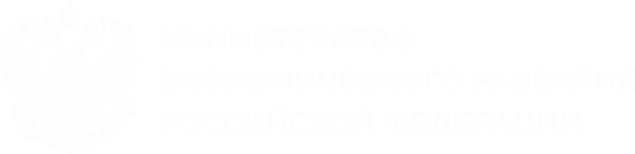 Источники данных:
Росстат;
ФНС;
Минтруд России ( с 2022 г.);
Органы исполнительной власти субъектов Российской Федерации
20 показателей
(10 – до 2021 г.)
Оценка полученных данных:
метод нормализации значений показателей по масштабированной шкале до 100 для каждого показателя;
итоговое число рейтинговых баллов региона определяется как среднее арифметическое от числа его рейтинговых баллов по каждому показателю;
кластеризация по 5 группам методом k средних:
Регионы – лидеры
Регионы – кандидаты на лидерство
Регионы со средним уровнем
Регионы, делающие первые шаги к успеху
Регионы с наибольшим потенциалом роста
5/7
Тенденции развития негосударственного сектора в отраслях социальной сферы
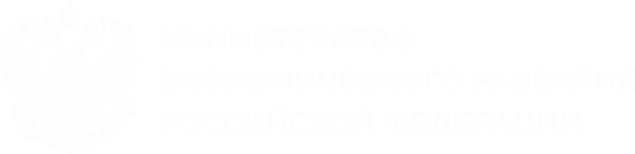 *
*
*Сведения о привлечении негосударственных поставщиков социальных услуг в сфере социального обслуживания граждан пожилого возраста и инвалидов (взрослые)
5/5
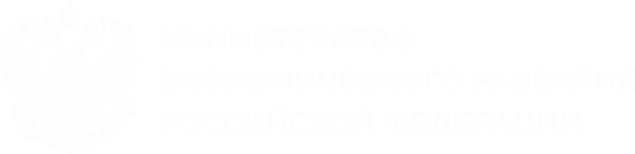 Региональная и муниципальная поддержка негосударственных организаций в отраслях социальной сферы
* Изменение методики расчета – уточнение понятие «социальное предпринимательство», раннее учитывались мероприятия по поддержке МСП, осуществляющие деятельность  в социально значимых отраслях
2/5
Обновление рейтинга -предпоссылки
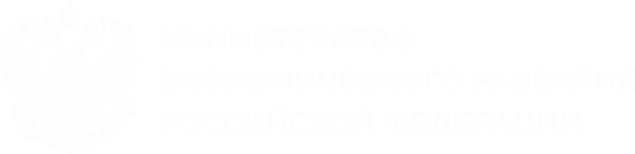 3/7
Обновление рейтинга - основные изменения
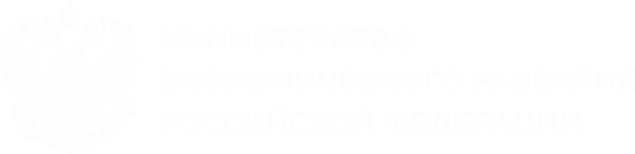 4/7
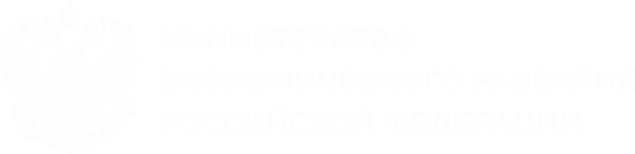 Результаты рейтинга за 2021 г. -  ТОП-10
ТОП-10
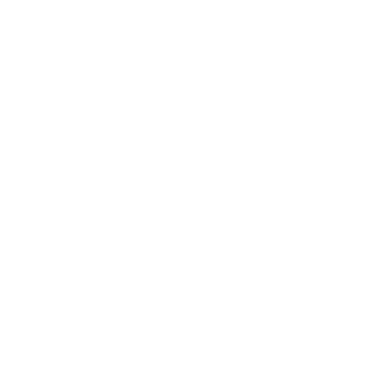 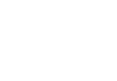 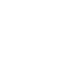 4/5
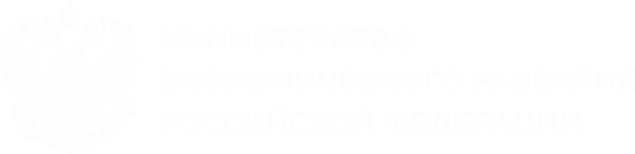 Результаты рейтинга за 2021 г. -  замыкающая десятка
Замыкающая десятка
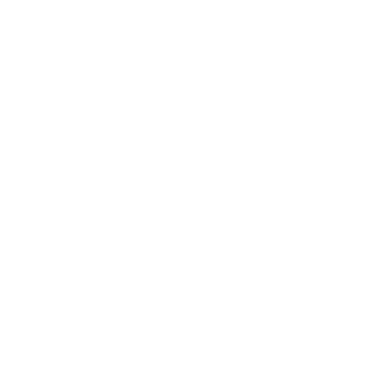 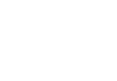 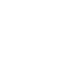 4/5